МИНИСТЕРСТВО ОБРАЗОВАНИЯ И НАУКИ РЕСПУБЛИКИ КАЗАХСТАН
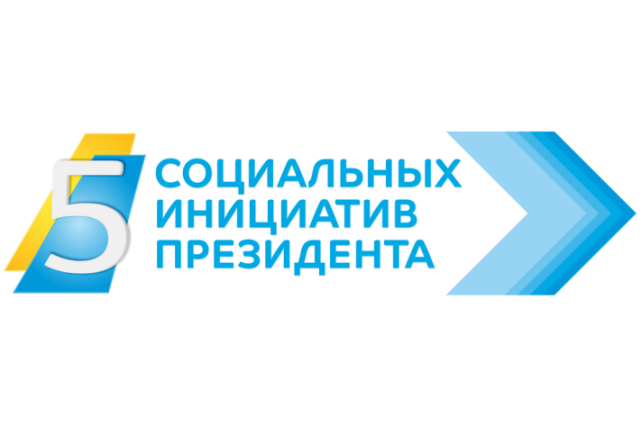 ПРЕЗЕНТАЦИОННЫЙ МАТЕРИАЛ  ПО ВОПРОСУ РЕАЛИЗАЦИИ ТРЕТЬЕЙ СОЦИАЛЬНОЙ ИНИЦИАТИВЫ ПРЕЗИДЕНТА
«Улучшение условий проживания студенческой молодёжи»
6 декабря 2018 года
г. Астана
НОРМАТИВНО-ПРАВОВАЯ БАЗА
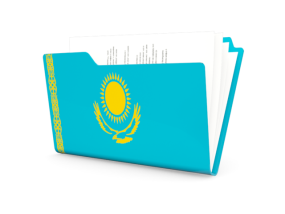 4 июля 2018 года принят ЗРК «О внесении изменений и дополнений в некоторые законодательные акты Республики Казахстан по вопросам расширения академической и управленческой самостоятельности высших учебных заведений»
В РЕАЛИЗАЦИЮ ДАННОГО ЗАКОНА:
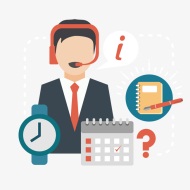 Определен Оператор уполномоченного органа в области образования – АО «Финансовый центр»

Утверждены Правила размещения государственного заказа на обеспечение студентов, магистрантов и докторантов местами в общежитиях

Утверждена Методика определения размера государственного заказа на обеспечение студентов, магистрантов и докторантов местами в общежитиях

Утвержден государственный заказ на обеспечение студентов, магистрантов и докторантов местами в общежитиях на 2019 год и еще приняты 3 подзаконных нормативных правовых акта
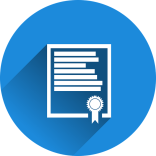 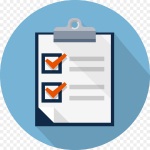 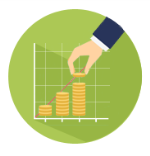 3
МЕХАНИЗМ РЕАЛИЗАЦИИ
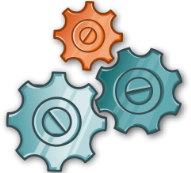 1
ВУЗ/КОЛЛЕДЖ/ИНВЕСТОР ОПРЕДЕЛЯЕТ З.У. ДЛЯ СТРОИТЕЛЬСТВА
ПРИ ОТСУТСТВИИ ЗЕМЕЛЬНОГО УЧАСТКА ОБРАЩАЕТСЯ В МИО
ВУЗ/КОЛЛЕДЖ/ИНВЕСТОР  ОПРЕДЕЛЯЕТ ИСТОЧНИК ФИНАНСИРОВАНИЯ 
ПРИ ОТСУТСТВИИ СРЕДСТВ ПРИВЛЕКАЕТ ИНВЕСТОРА/ПРИВЛЕКАЕТ 
ЗАЕМНЫЕ СРЕДСТВА БВУ
2
3
НАПРАВЛЯЕТ ЗАЯВЛЕНИЕ ОПЕРАТОРУ ПРОГРАММЫ
ЗАКЛЮЧЕНИЕ 3-Х СТОРОННЕГО ДОГОВОРА С ОПЕРАТОРОМ И МОН
ОСУЩЕСТВЛЯЕТ МЕРЫ ПО ВВОДУ НОВЫХ МЕСТ
ПУТЕМ СТРОИТЕЛЬСТВА/РЕКОНСТРУКЦИИ ОБЪЕКТА
4
ВВОДИТ ОБЩЕЖИТИЯ И РЕГИСТРИРУЕТ ОБРЕМЕНЕНИЕ 
НА ИЗМЕНЕНИЕ ЦЕЛЕВОГО НАЗНАЧЕНИЯ ОБЪЕКТА НА 20 ЛЕТ
5
ПОЛУЧАЕТ ГОСУДАРСТВЕННЫЙ ЗАКАЗА В ТЕЧЕНИЕ 8 ЛЕТ
ПРИ СТРОИТЕЛЬСТВЕ 122 МРП/РЕКОНСТРУКЦИИ 47 МРП ЗА 1 МЕСТО
6
4
СИТУАЦИЯ ПО ЗЕМЕЛЬНЫМ УЧАСТКАМ
ОПРЕДЕЛЕН 171 ЗЕМЕЛЬНЫЙ УЧАСТОК
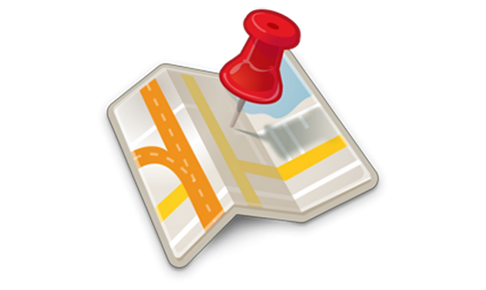 122 
В СОБСТВЕННОСТИ
ВУЗОВ/КОЛЛЕДЖЕЙ
49 
ВЫДЕЛЕНЫ 
АКИМАТАМИ
3 ПСД ИМЕЮТСЯ,
14 НА СТАДИИ РАЗРАБОТКИ
23 ПСД ИМЕЮТСЯ,
43 НА СТАДИИ РАЗРАБОТКИ
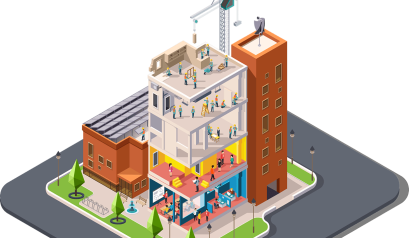 21 ОБЪЕКТ ВВЕДЕТСЯ ПУТЕМ РЕКОНСТРУКЦИИ *
13 ВУЗОВ,    6 КОЛЛЕДЖЕЙ,    2 ИНВЕСТОРА
5
* ПРОГНОЗ НА ОСНОВЕ ДАННЫХ МИО И ВУЗОВ
ПРИМЕРЫ РАСЧЕТА
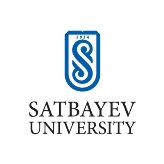 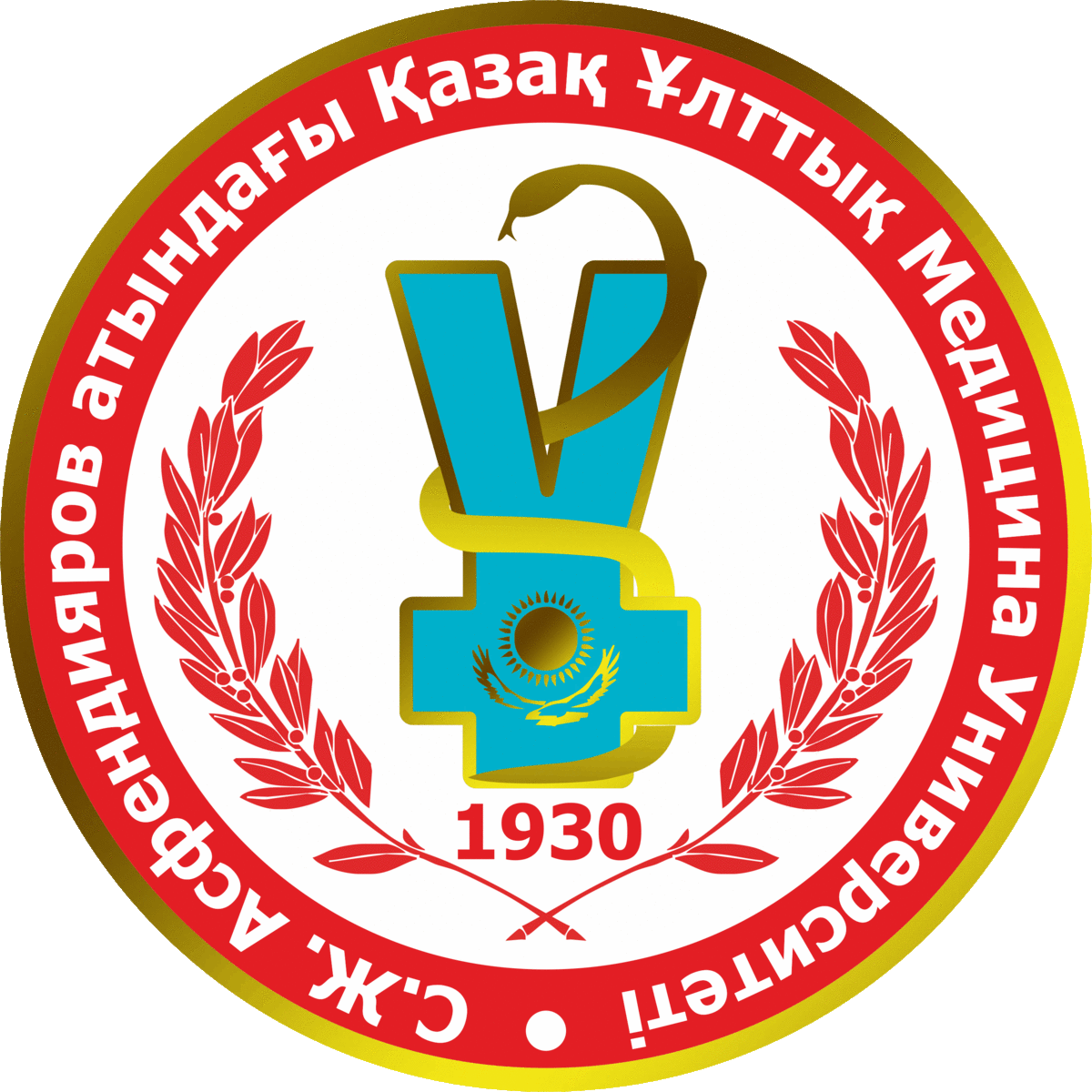 РЕКОНСТРУКЦИЯ ОБЪЕКТА
СТРОИТЕЛЬСТВО ОБЪЕКТА
КазНМУ им. С.Д. Асфендиярова
КазНИТУ им. К.И. Сатпаева
Срок ввода: 4 квартал 2018 год 
Количество мест: 512
Объем расходов: 1,3 млрд.тг.
Стоимость 1-го койко-места: 
2,5 млн.тг.
Объем ежегодного госзаказа*: 
150 млн. тг.
Общая сумма госзаказа за 8 лет: 1,2 млрд.тг.
Возмещение расходов: 94,3%
Срок ввода: 3 квартал 2019 год 
Количество мест: 200
Объем расходов: 200 млн.тг.
Стоимость 1-го койко-места: 
949 тыс.тг.
Объем ежегодного госзаказа*: 
23 млн. тг.
Общая сумма госзаказа за 8 лет: 189 млн.тг.
Возмещение расходов: 94,9%
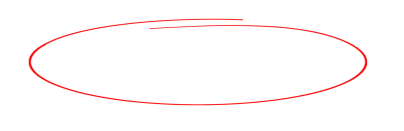 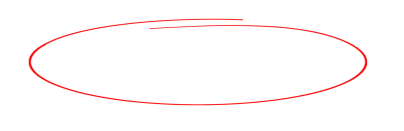 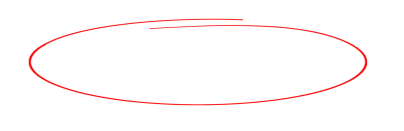 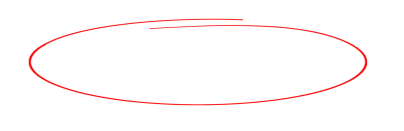 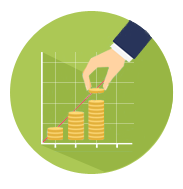 ТАКЖЕ ИМЕЕТСЯ ДВА ИСТОЧНИКА ДОХОДА: ОПЛАТА ЗА ПРОЖИВАНИЕ 
СТУДЕНТОВ И ОРГАНИЗАЦИЯ КОММЕРЧЕСКИХ ПЛОЩАДЕЙ
* ПРИ ЗАНЯТОСТИ 100% ЗАЯВЛЕННЫХ МЕСТ, ПРИ ЧАСТИЧНОМ ЗАПОЛНЕНИИ ПЕРВЫЕ 12 МЕСЯЦЕВ 
ПРИМЕНЯЕТСЯ ПОПРАВОЧНЫЙ КОЭФФИЦИЕНТ РАВНЫЙ -2, НО НЕ БОЛЕЕ ПРОЕКТНОЙ МОЩНОСТИ
11
ПОТРЕБНОСТЬ МЕСТ
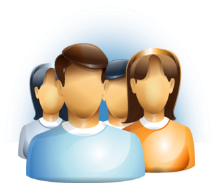 114 КОЛЛЕДЖЕЙ
67 ВУЗОВ
90 716
65 713 мест
25 003 мест
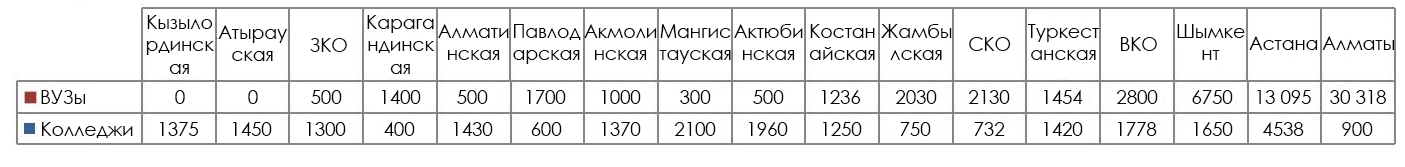 2
ТЕКУЩИЕ РЕЗУЛЬТАТЫ
ПРИНЯТЫ 20 ЗАЯВЛЕНИЙ:
ОТ 13 ВУЗОВ, 2 КОЛЛЕДЖЕЙ И 5 ИНВЕСТОРОВ
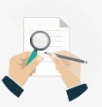 НА РАССМОТРЕНИИ 
    10 ЗАЯВЛЕНИЙ
ЗАКЛЮЧЕНО 
10 ДОГОВОРОВ
8 СТРОИТЕЛЬСТВО
2 РЕКОНСТРУКЦИЯ
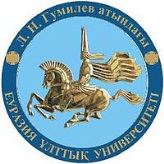 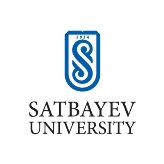 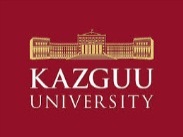 ЕНУ им. Л.Н. Гумилева
Способ ввода: строительство
Объем расходов: 7 млрд.
Количество мест: 2464 
Срок ввода: до 2021 года
КазНИТУ им. К. И. Сатпаева
Способ ввода: реконструкция
Объем расходов: 200 млн.
Количество мест: 262
Срок ввода: 3 квартал 2019 года
Университет КАЗГЮУ
Способ ввода: строительство
Объем расходов: 560  млн.
Количество мест: 560 
Срок ввода: 4 квартал 2018 года
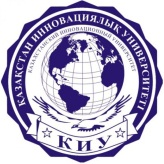 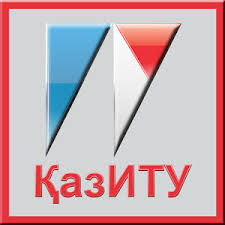 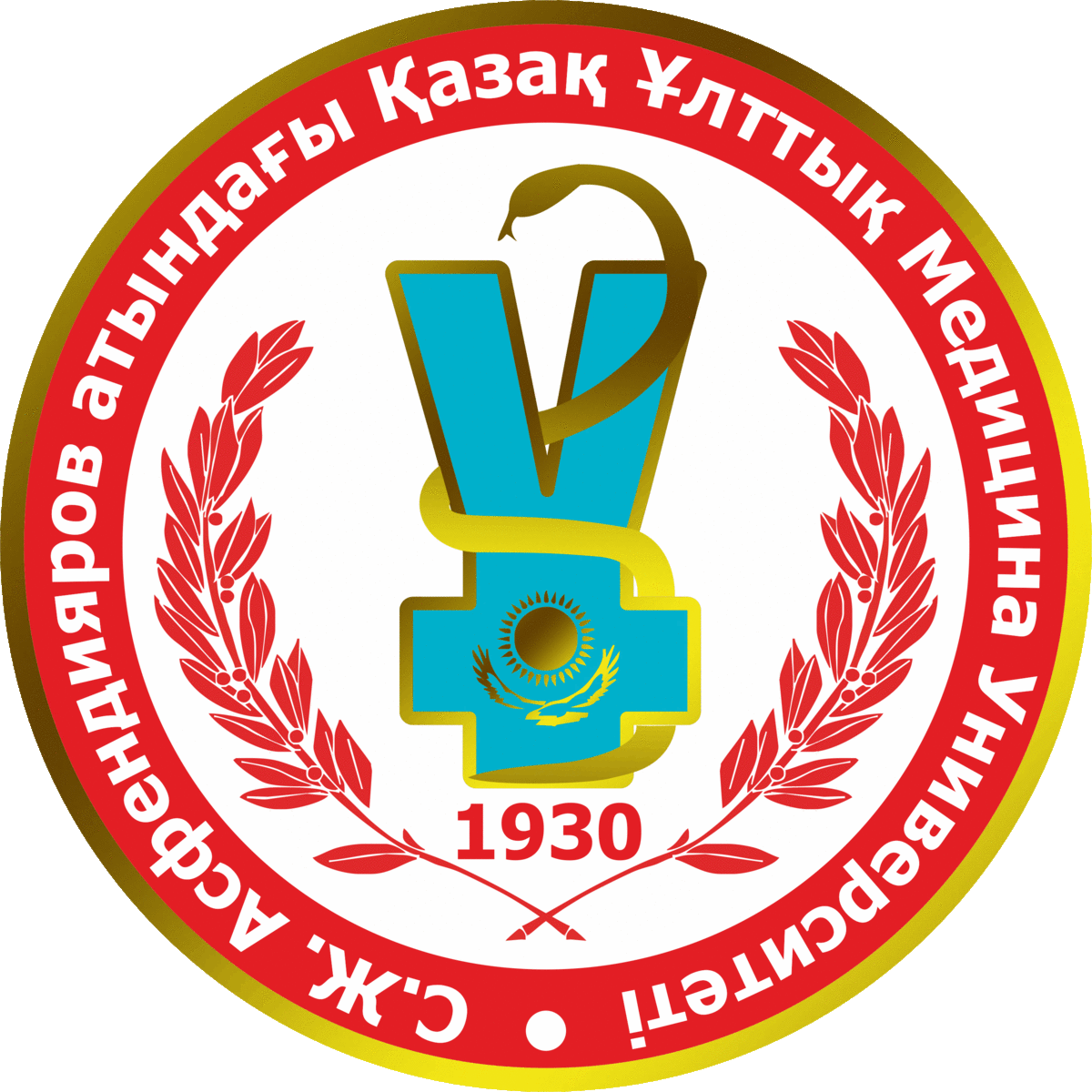 Казахстанский инновационный университет
Способ ввода: строительство
Объем расходов: 800 млн.
Количество мест: 200
Срок ввода: 4 квартал 2018 года
Казахстанский инженерно-технологический университет
Способ ввода: строительство
Объем расходов: 480 млн.
Количество мест: 188
Срок ввода: 4 квартал 2018 года
КазНМУ им. С.Д. Асфендиярова
Способ ввода: строительство
Объем расходов: 1,3 млрд.
Количество мест: 512
Срок ввода: 4 квартал 2018 года
8
ТЕКУЩИЕ РЕЗУЛЬТАТЫ
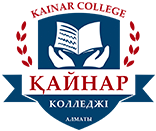 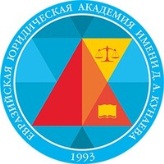 Евразийская юридическая академия им. Д.А. Кунаева
Способ ввода: строительство
Объем расходов: 1,7 млрд.
Количество мест: 300
Срок ввода: 3 квартал 2019 года
Высший колледж «Кайнар»
Способ ввода: реконструкция
Объем расходов: 18 млн. 
Количество мест: 120
Срок ввода: 2 квартал 2019 года
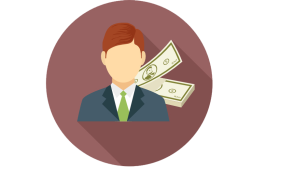 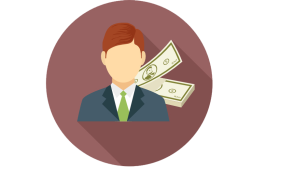 ТОО «Югстройсервис-Н»
Способ ввода: строительство
Объем расходов: 700 млн.
Количество мест: 200
Срок ввода: 3 квартал 2019 года
г. Шымкент
ИП «Кайпова»
Способ ввода: строительство
Объем расходов: 800 млн.
Количество мест: 500
Срок ввода: 1 квартал 2019 года
г. Шымкент
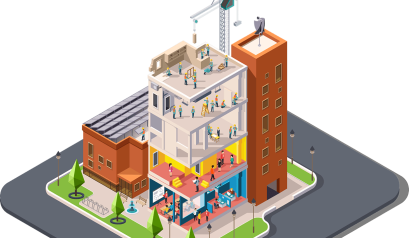 В РЕЗУЛЬТАТЕ ЗАКЛЮЧЕННЫХ ДОГОВОРОВ И ЗАЯВЛЕНИЙ ПЛАНИРУЕТСЯ ВВЕСТИ  8 892 МЕСТ ИЗ НИХ 4 842 МЕСТА БУДУТ ВВЕДЕНЫ В 2019 ГОДУ
9
ТЕКУЩИЕ РЕЗУЛЬТАТЫ
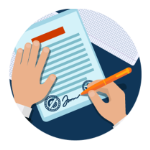 ПРИНЯТО 20 ЗАЯВЛЕНИЙ НА 8 892 МЕСТА
10  ДОГОВОРОВ ЗАКЛЮЧЕНЫ, 10 НА РАССМОТРЕНИИ
96,8% 
плана
ИЗ НИХ В 2019 В ГОДУ ВВЕДУТСЯ 4 842 МЕСТА
1472 РЕКОНСТРУКЦИЯ, 3370 СТРОИТЕЛЬСТВО
90,8% 
бюджета
ДЛЯ ВЫПЛАТ ПОТРЕБУЮТСЯ 908 МЛН.
765 МЛН. СТРОИТЕЛЬСТВО, 143 МЛН. РЕКОНСТРУКЦИЯ
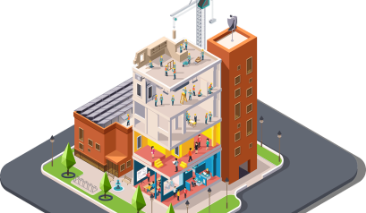 В РАМКАХ ВЫДЕЛЕННОГО БЮДЖЕТА ИМЕЕТСЯ ВОЗМОЖНОСТЬ ДЛЯ ПЕРЕВЫПОЛНЕНИЯ ПЛАНОВЫХ ПОКАЗАТЕЛЕЙ 2019 ГОДА (5 000 МЕСТ)
7
РЕАЛИЗОВАННЫЕ ОРГАНИЗАЦИОННЫЕ МЕРЫ
РАЗРАБОТАНА КАРТА ПОТРЕБНОСТИ ПО ВСЕМ РЕГИОНАМ
РАЗМЕЩЕНА НА САЙТЕ ОПЕРАТОРА
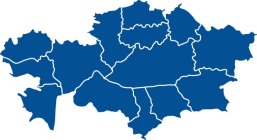 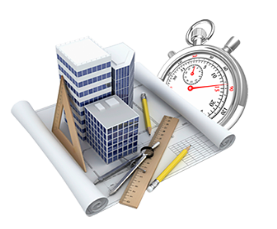 РАЗРАБОТАНЫ 3 ТИПОВЫЕ ПСД НА 104,184 И 244 МЕСТ
НАПОЛНЯЕТСЯ БАНК ПСД ЗА СЧЕТ РЕАЛИЗОВАННЫХ ПРОЕКТОВ
СОЗДАНА РАБОЧАЯ ГРУППА ПО ОПТИМИЗАЦИИ СНИПОВ И САНПИНОВ ДЛЯ ОБЩЕЖИТИЙ (МЗ, МИР, МОН, ВУЗЫ) 
СОГЛАСОВАННЫЕ ПОЗИЦИИ СТОРОН НАПРАВЛЕНЫ В МИР РК
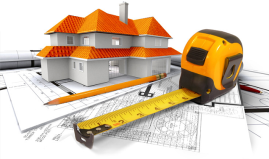 ПРОВЕДЕНЫ РАЗЪЯСНИТЕЛЬНЫЕ  ВСТРЕЧИ 
ОХВАЧЕНО 12 РЕГИОНОВ, ДО КОНЦА ГОДА ЕЩЕ 4: ВКО, ЗКО, КОСТАНАЙСКАЯ И АТЫРАУСКАЯ ОБЛАСТИ
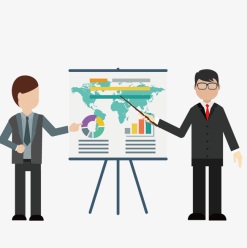 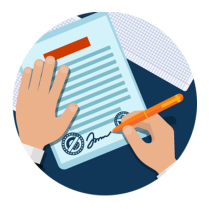 ПРОВЕДЕНЫ ВСТРЕЧИ С ИНВЕСТОРАМИ
ЗАКЛЮЧЕНЫ МЕМОРАНДУМЫ С АО «КИК», С НПП «АТАМЕКЕН»
6
ТЕКУЩИЕ ЗАДАЧИ
ЗАКЛЮЧЕНИЕ НОВЫХ ДОГОВОРОВ ГОСЗАКАЗА
ПЛАН 2019 ГОДА 5 000 МЕСТ, НА 1.XII ЗАКЛЮЧЕНО 10 ДОГОВОРОВ
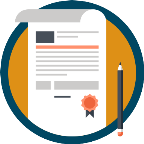 РАЗРАБОТКА КАРТЫ КОНТРОЛЯ ВВОДА МЕСТ 
В РАМКАХ ЗАКЛЮЧЕННЫХ ДОГОВОРОВ ГОСЗАКАЗА
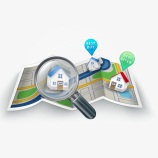 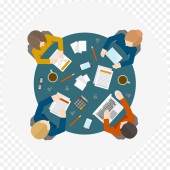 АКТИВИЗАЦИЯ ИНФОРМАЦИОННО-РАЗЪЯСНИТЕЛЬНОЙ РАБОТЫ
ВСТРЕЧИ С РПП, РАЗРАБОТКА КОМПАСА ИНВЕСТОРА, СОЗАДНИЕ ПРОМО САЙТА
ТРАНСЛЯЦИЯ ОПЫТА СПК Г.Г. АЛМАТЫ, АСТАНЫ В РЕГИОНАХ  
ПО ВЫДЕЛЕНИЮ З.У. ДЛЯ СТРОИТЕЛЬСТВА ОБЩЕЖИТИЙ БЕЗ КОНКУРСА/АУКЦИОНА ДЛЯ УЧЕБНЫХ ЗАВЕДЕНИЙ И ИНВЕСТОРОВ
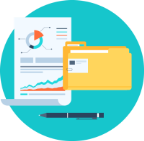 ПРОБЛЕМНЫЕ ВОПРОСЫ
СУБСИДИРОВАНИЕ ЗАЙМОВ ЗАСТРОЙЩИКОВ ОБЩЕЖИТИЙ
В РАМКАХ ПРОЛОНГАЦИИ ДОРОЖНОЙ КАРТЫ БИЗНЕСА
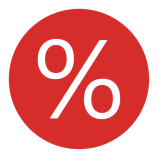 УРЕГУЛИРОВАНИЕ  ВОПРОСОВ ПО ЗАКЛЮЧЕНИЮ ДОГОВОРОВ СРОКОМ СВЫШЕ 3-Х ЛЕТ И ИХ РЕГИСТРАЦИИ В ОРГАНАХ КАЗНАЧЕЙСТВА
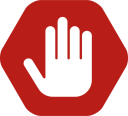 10